Инструкция по выполнению
Дорогие ребята! Вам предстоит отправиться в прошлое и снарядить рыцаря на турнир.  Внимательно рассмотрите  схему обмундирования рыцаря и на макет рыцаря приклейте соответствующие элементы, подписывая каждый.  Помимо этого, необходимо подумать и рассказать,  для чего необходим был каждый элемент обмундирования.
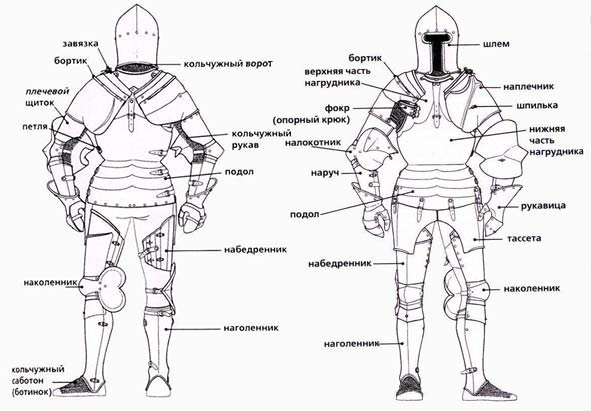